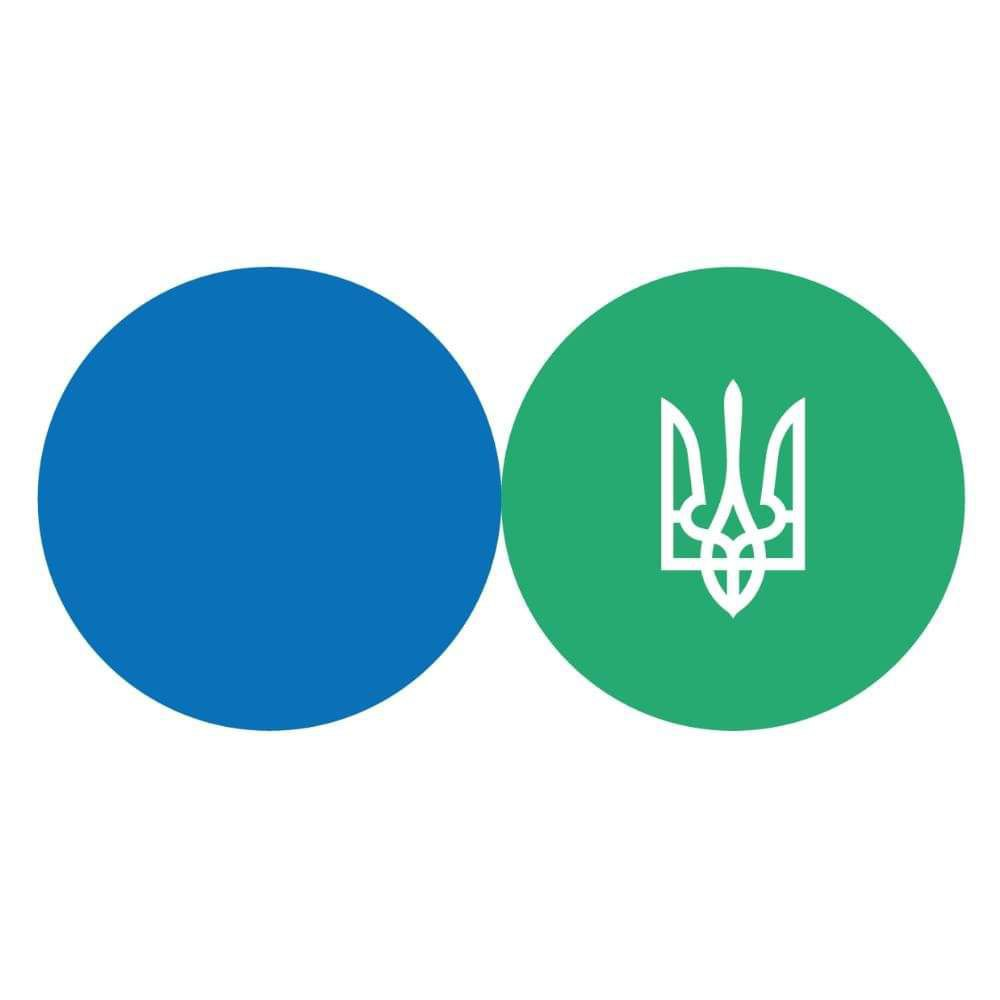 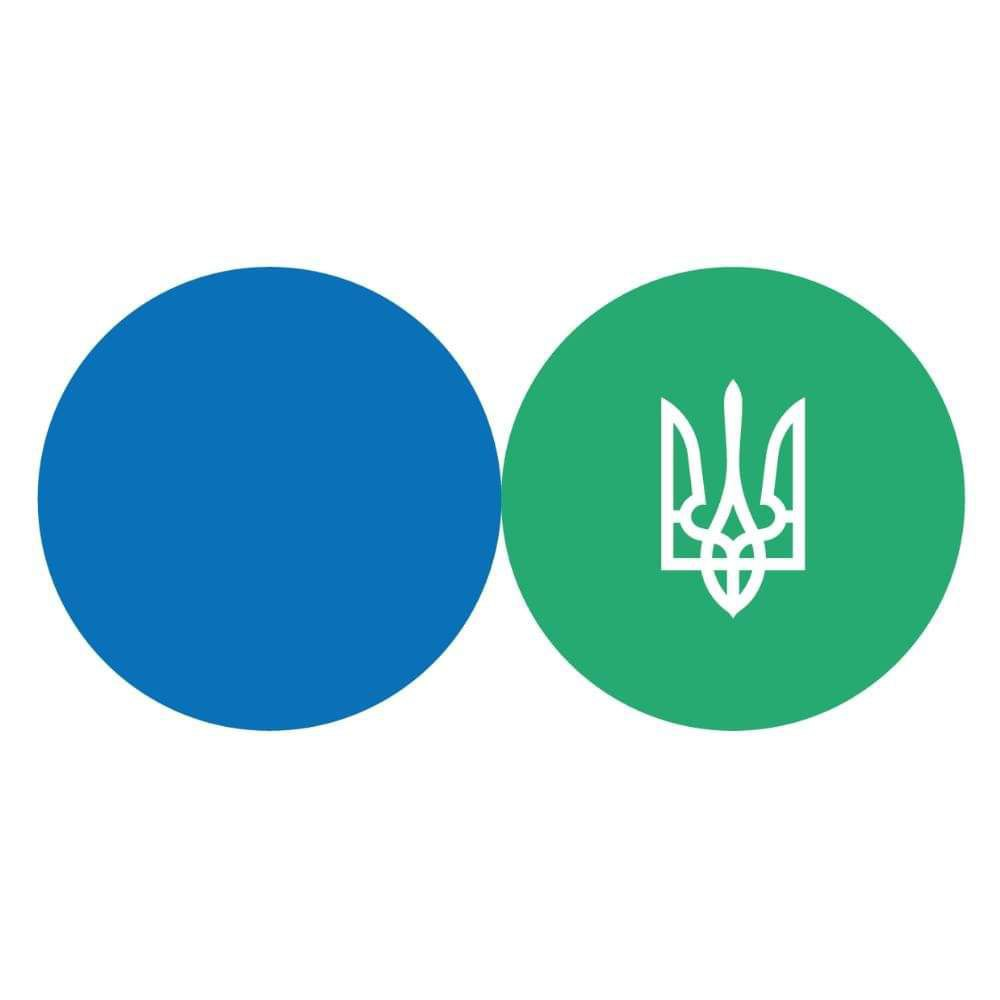 Державна податкова служба України
Головне управління ДПС у місті Києві
ТРАНСФЕРТНЕ ЦІНОУТВОРЕННЯ
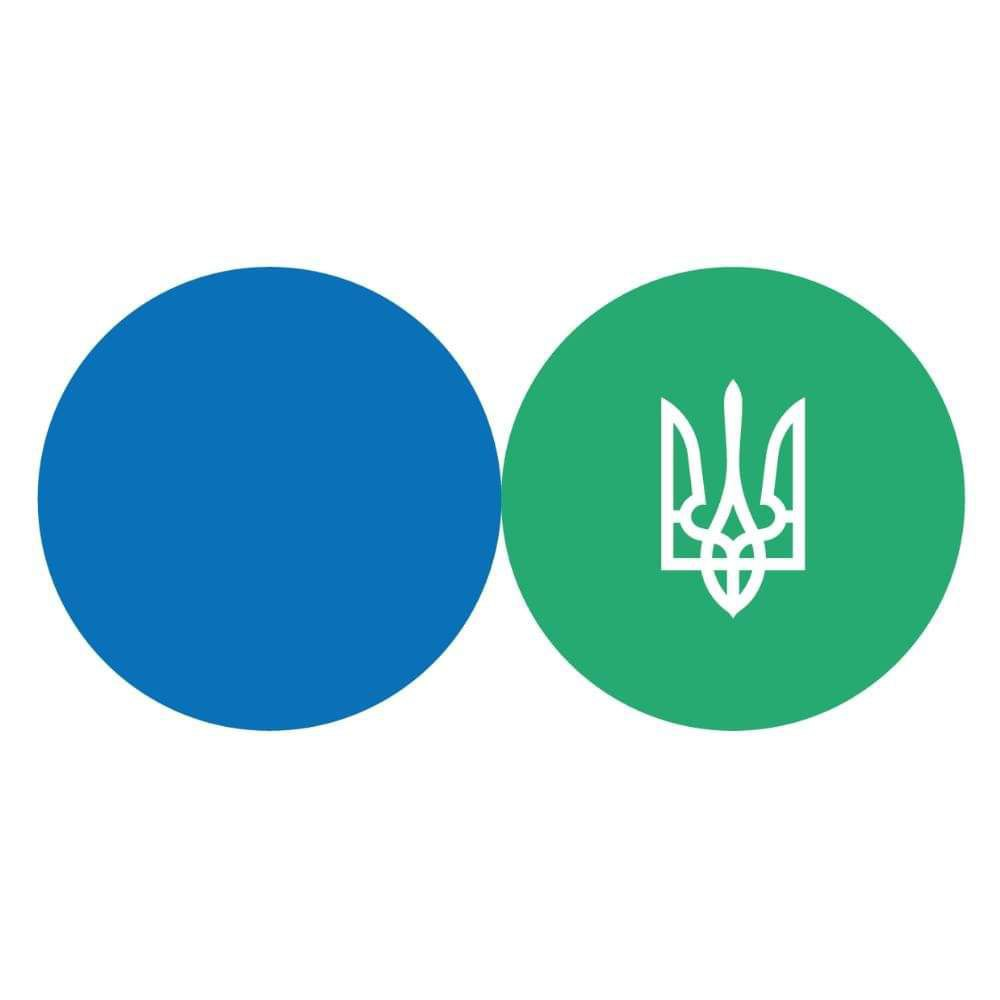 Державна податкова служба України
Головне управління ДПС у місті Києві
Особливості подання звіту про КО за 2023 рік
У зв’язку з набранням чинності наказів МФУ від 07.12.2023 № 673, від 27.12.2023 № 725:
Зокрема, у додатку «Відомості про контрольовані операції»:
Доповнено графу 7 «Контракт» – додатковою угодою до контракту (договору)
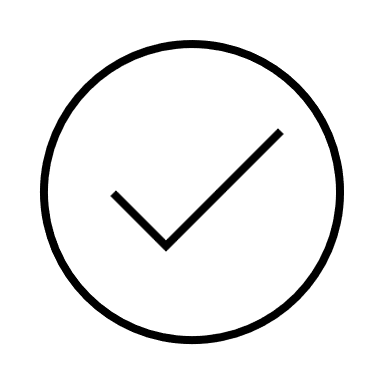 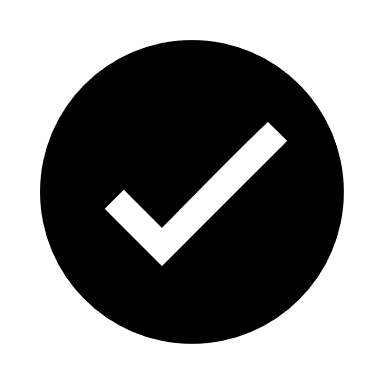 Внесено зміни до форми звіту про контрольовані операції
Доповнено графу 11 «Умови постачання» – конкретним місцем постачання
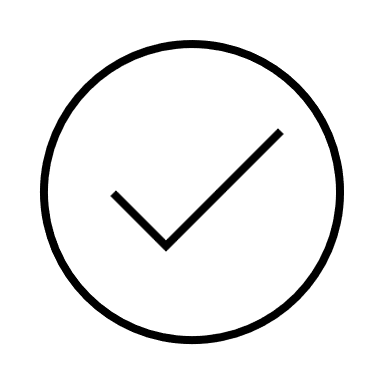 Внесено зміни до додатка ТЦ до податкової декларації з податку на прибуток
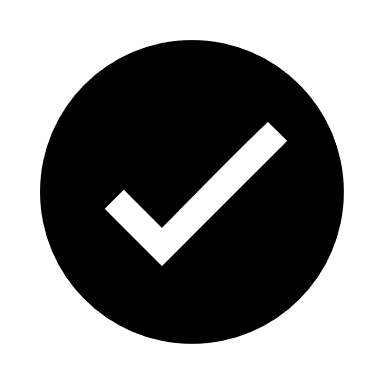 Доповнено графу 19 «Код валюти» – курсом валюти на дату відображення контрольованої операції в бухгалтерському обліку
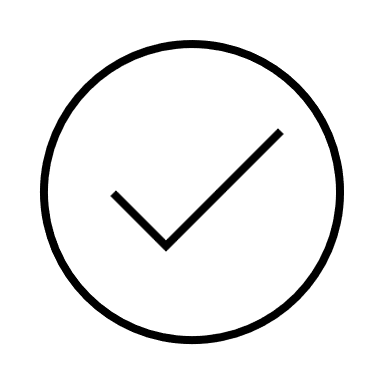 Затверджено зміни до порядку складання звіту про контрольовані операції
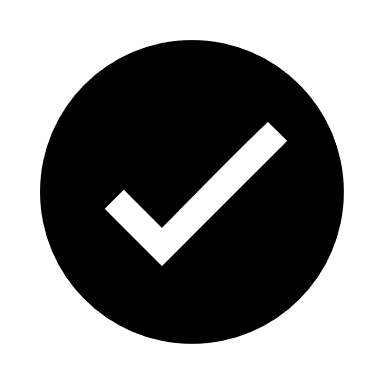 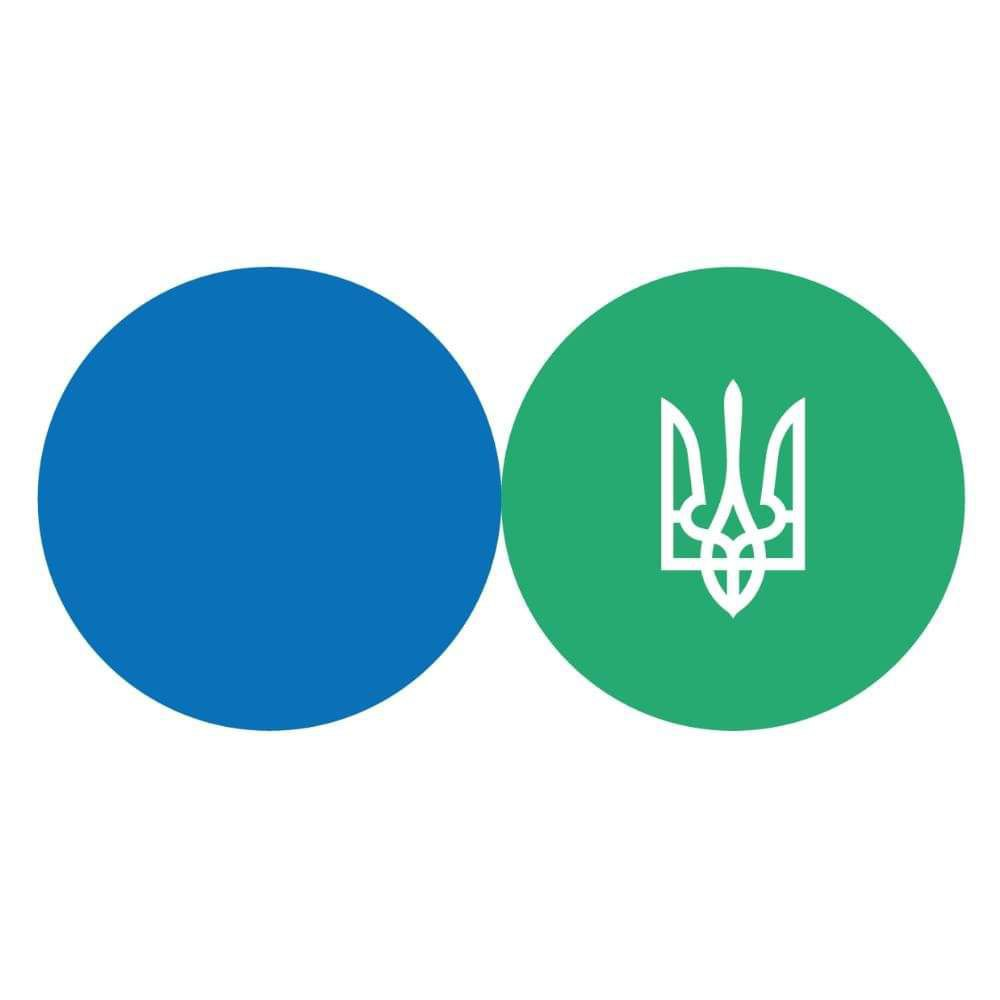 Державна податкова служба України
Головне управління ДПС у місті Києві
Джерела інформації:
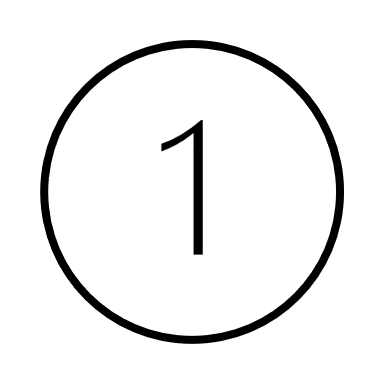 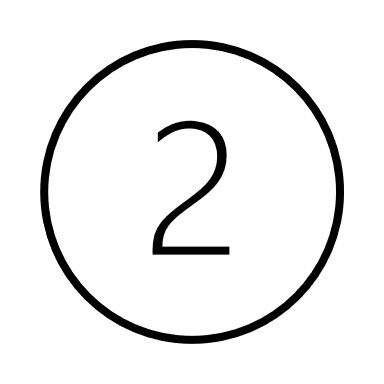 Внутрішні

Зіставні неконтрольовані операції:
 платника податків з непов’язаними особами;
контрагента-нерезидента з непов’язаними особами
Зовнішні

Інформаційні джерела, що містять відкриту інформацію:
 бази даних;
 цінові агентства;
 товарні біржі;
інші джерела інформації, які надають інформацію про зіставні операції та осіб
Правова база: п. п. 39.5.3.1 п. п. 39.5.3 п. п. 39.5 ст. 39 ПКУ
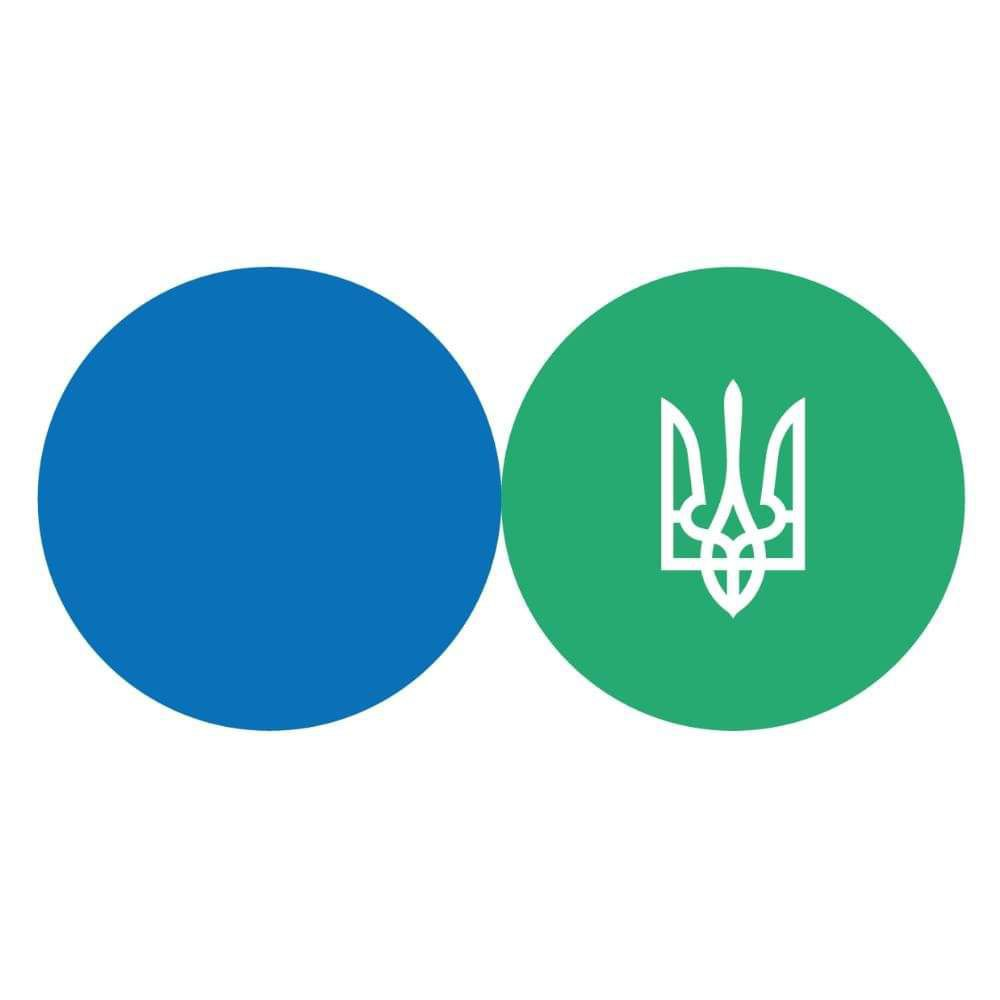 Державна податкова служба України
Головне управління ДПС у місті Києві
Внутрішні джерела інформації: пріоритетність до застосування
Приклад застосування
Вимоги до застосування

Неконтрольовані операції повинні бути:

з НЕ пов’язаними особами;

регулярними, з декількома контрагентами;

 в зіставних з контрольованою операцією обсягах
Іспанія
Україна
Компанія B
Митний кордон
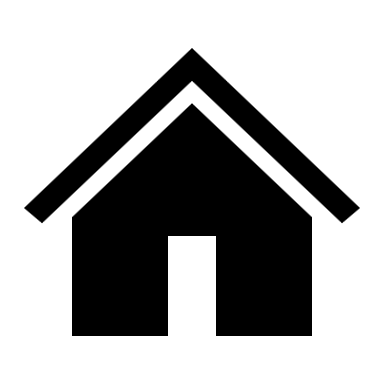 НКО
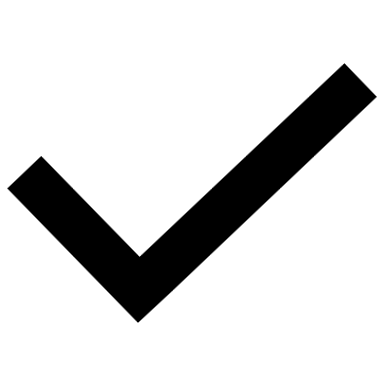 150$ за т.
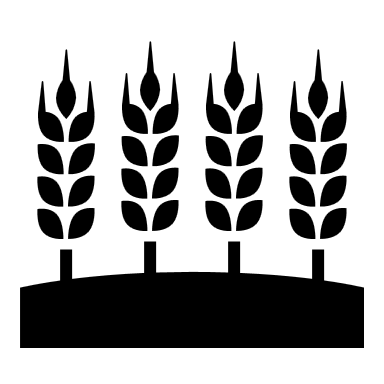 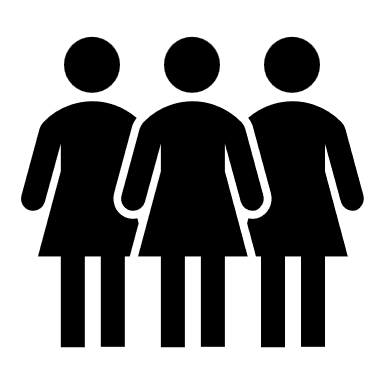 Компанія А
Компанія C
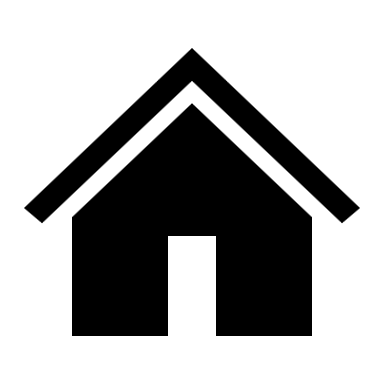 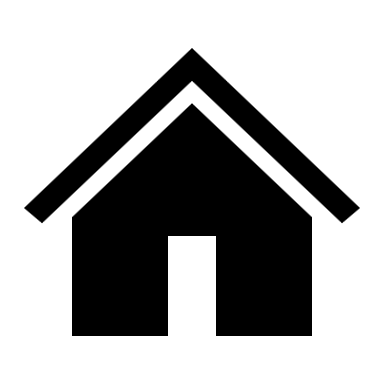 КО
160$ за т.
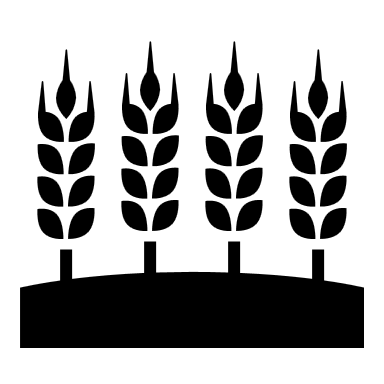 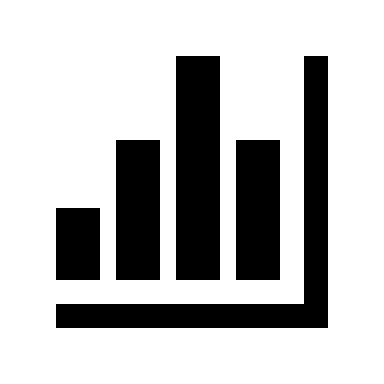 Компанія D
НКО
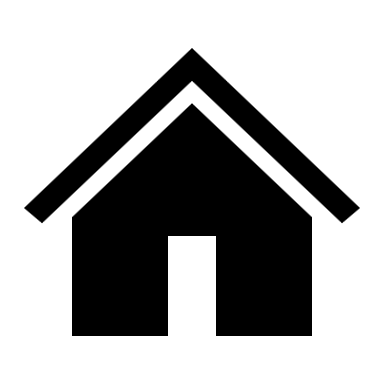 180$ за т.
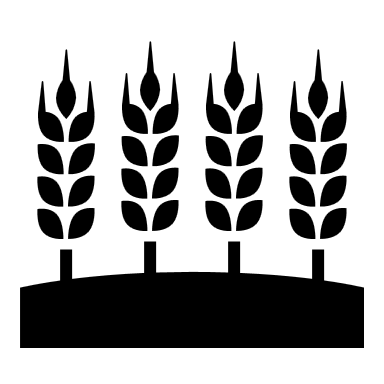 Визначення відповідності умов КО принципу «витягнутої руки»
Правова база: п. п. 39.3.3.4 п. п. 39.3.3 п. 39.3 ст. 39 ПКУ
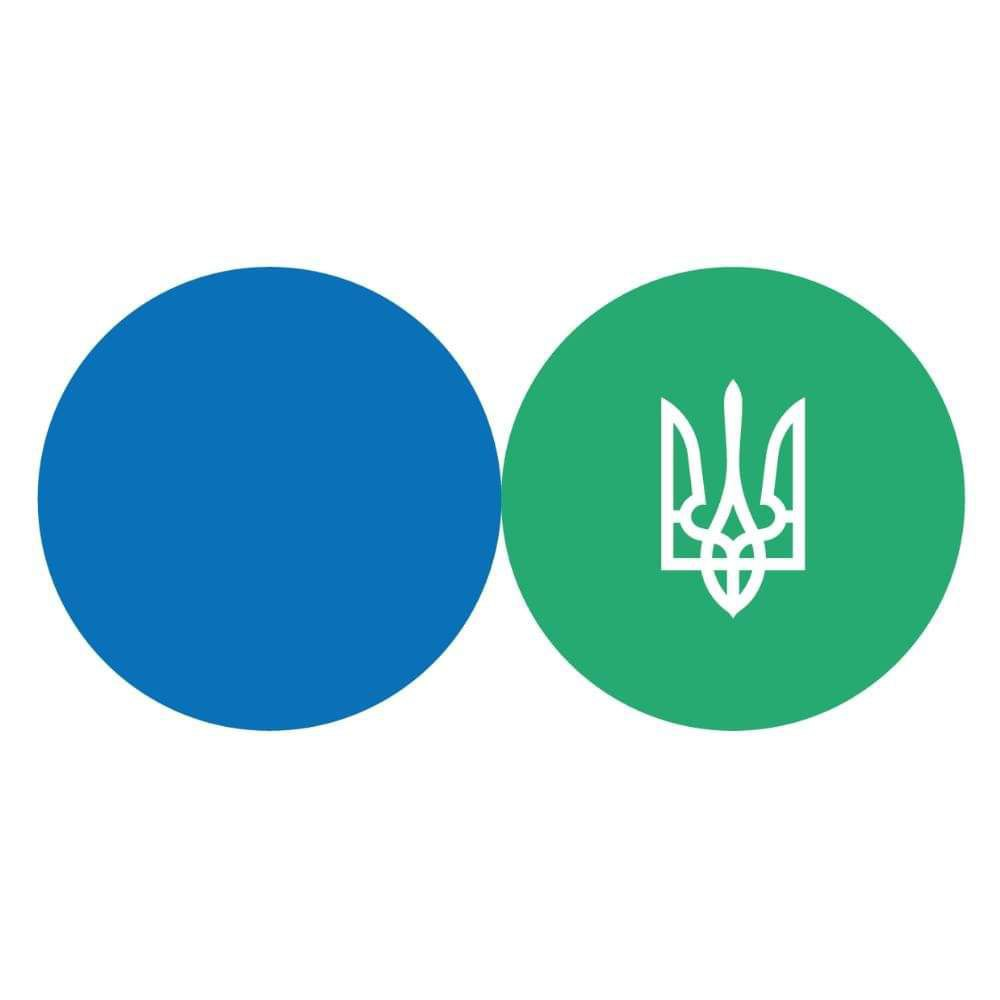 Державна податкова служба України
Головне управління ДПС у місті Києві
Зовнішні джерела інформації
Для цілей застосування методу ПНЦ
Для цілей застосування методів рентабельності
котирувальні ціни зазначені в інформаційно-аналітичних агентствах;
біржові ціни тощо
загальнодоступні бази даних
Приклад застосування
(експорт електроніки)
Приклад застосування
(експорт зернових)
Компанія C
Компанія А
Компанія А
Компанія B
КО
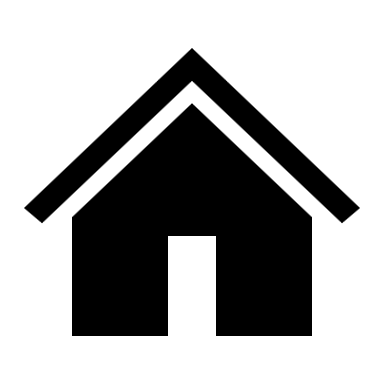 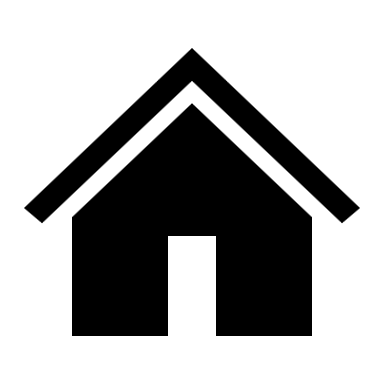 ЧРВ = 3%
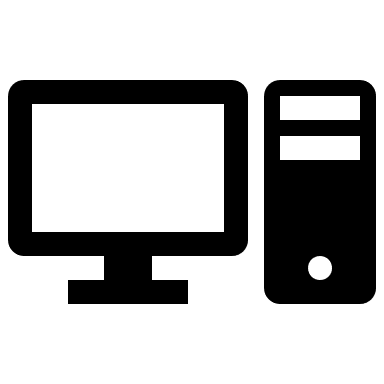 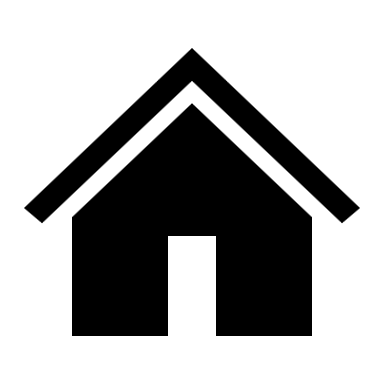 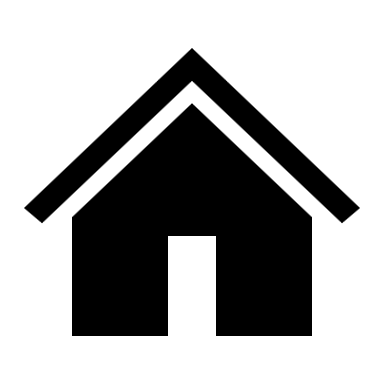 КО
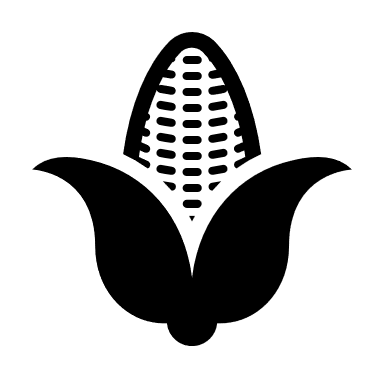 100$ за т.
Зіставні юридичні особи
Котирувальні ціни
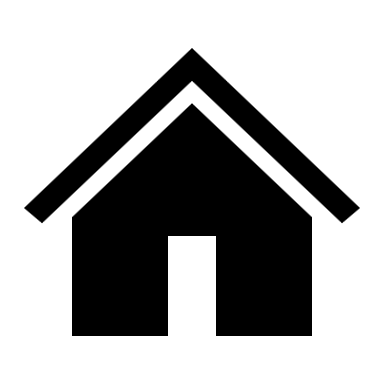 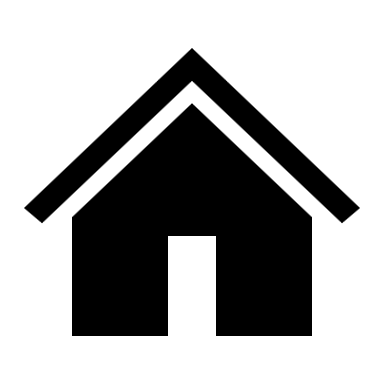 НКО
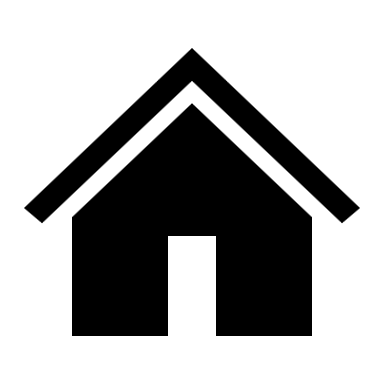 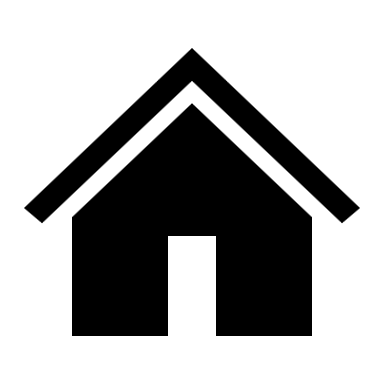 ЧРВ = 3%, 5%, 7%
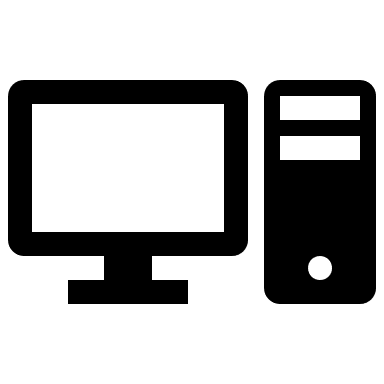 НКО
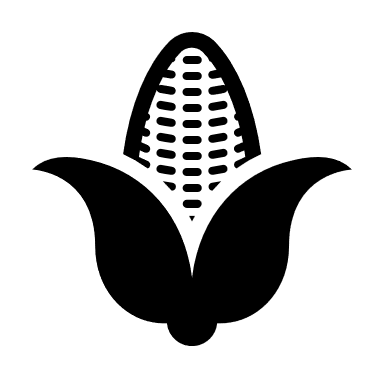 100$, 110$, 125$ за т.
*При застосуванні методів 302-303 акцентується увага на зіставності облікової політики
*Обов’язковість для операцій з сировинними товарами
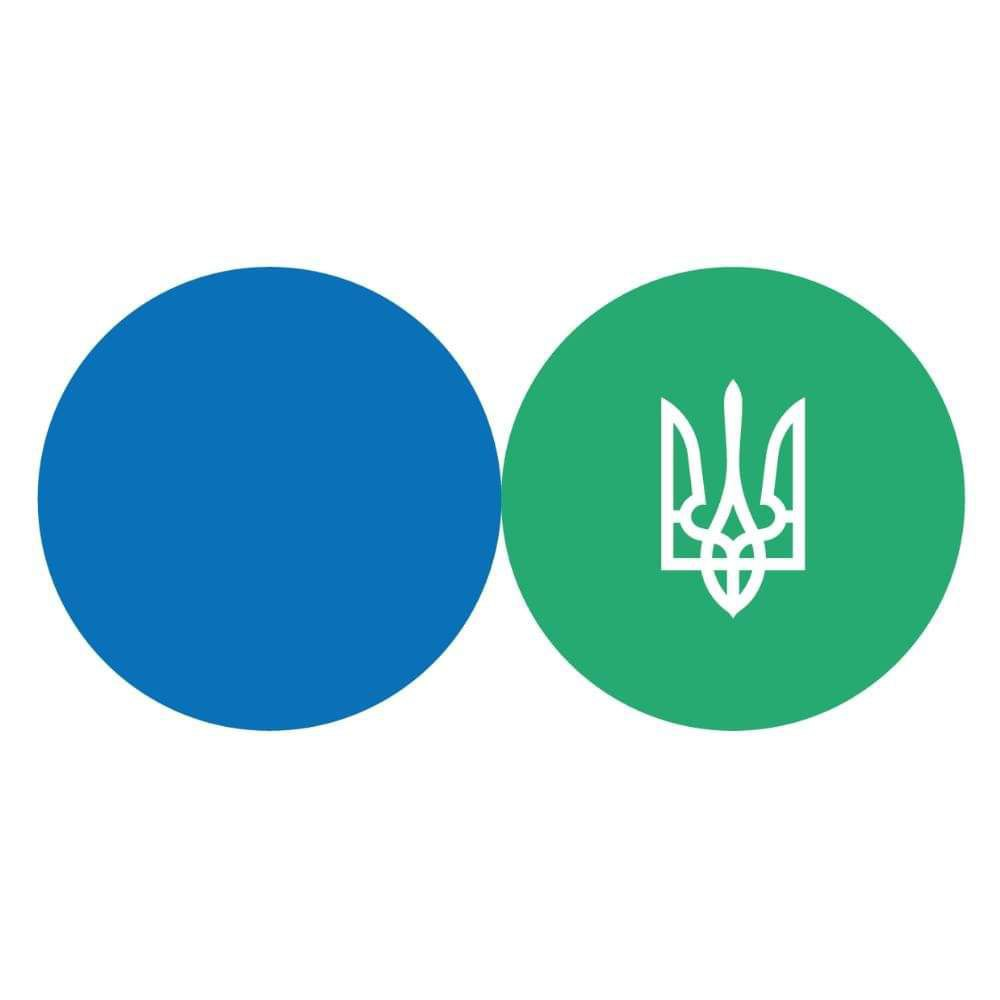 Державна податкова служба України
Головне управління ДПС у місті Києві
На що звернути увагу при виборі джерел інформації
Для цілей застосування методу ПНЦ
Для цілей застосування методів рентабельності
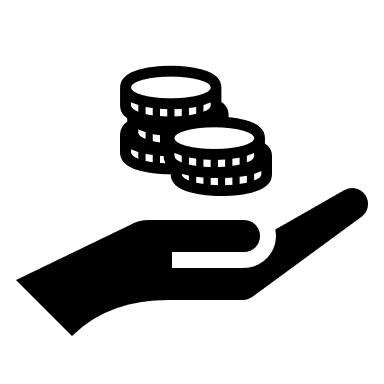 умови проведення платежів
Наявність повної та достовірної інформації щодо:
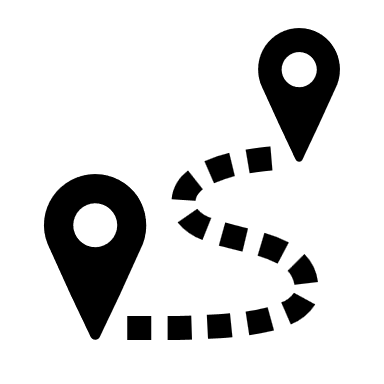 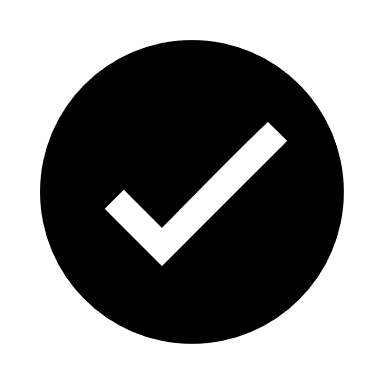 умови та базис поставки
фінансових показників діяльності юридичних осіб
валюту розрахунків
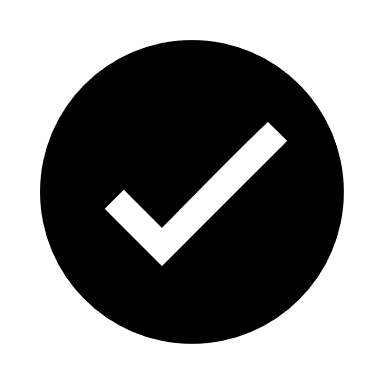 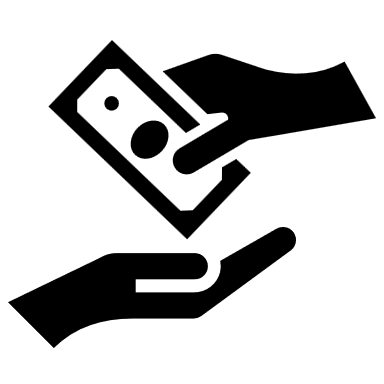 фактичного виду діяльності юридичних осіб
якісно-технічні характеристики товарів
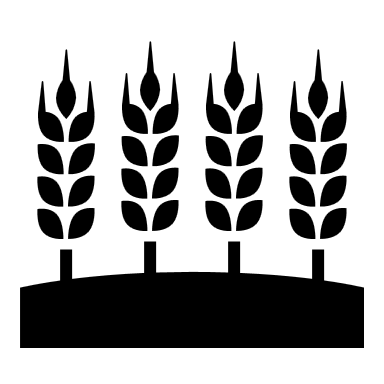 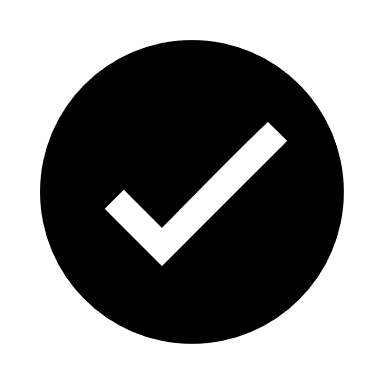 структуру власності юридичних осіб
наявність відмінностей НЕ усуває пріоритетність застосування методу ПНЦ
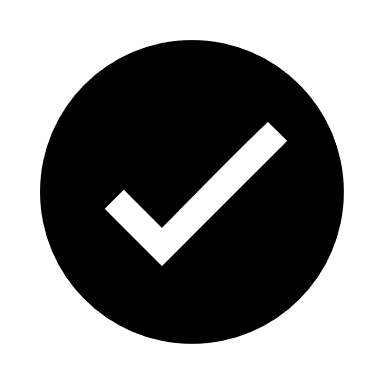 географічний ринок
у разі неможливості здійснити коригування застосувати методи рентабельності
докласти розумних зусиль для проведення коригувань умов КО та НКО
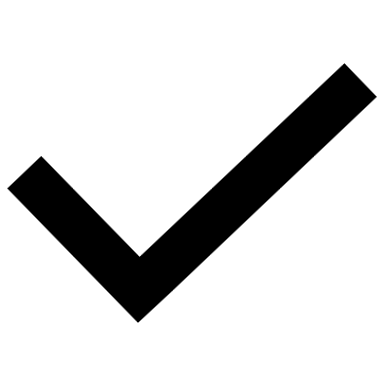 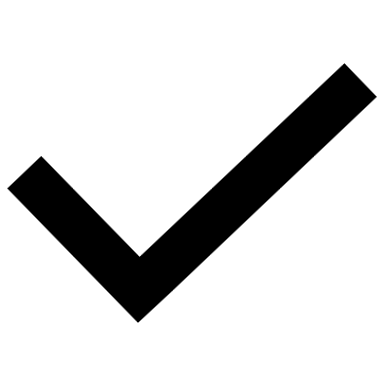 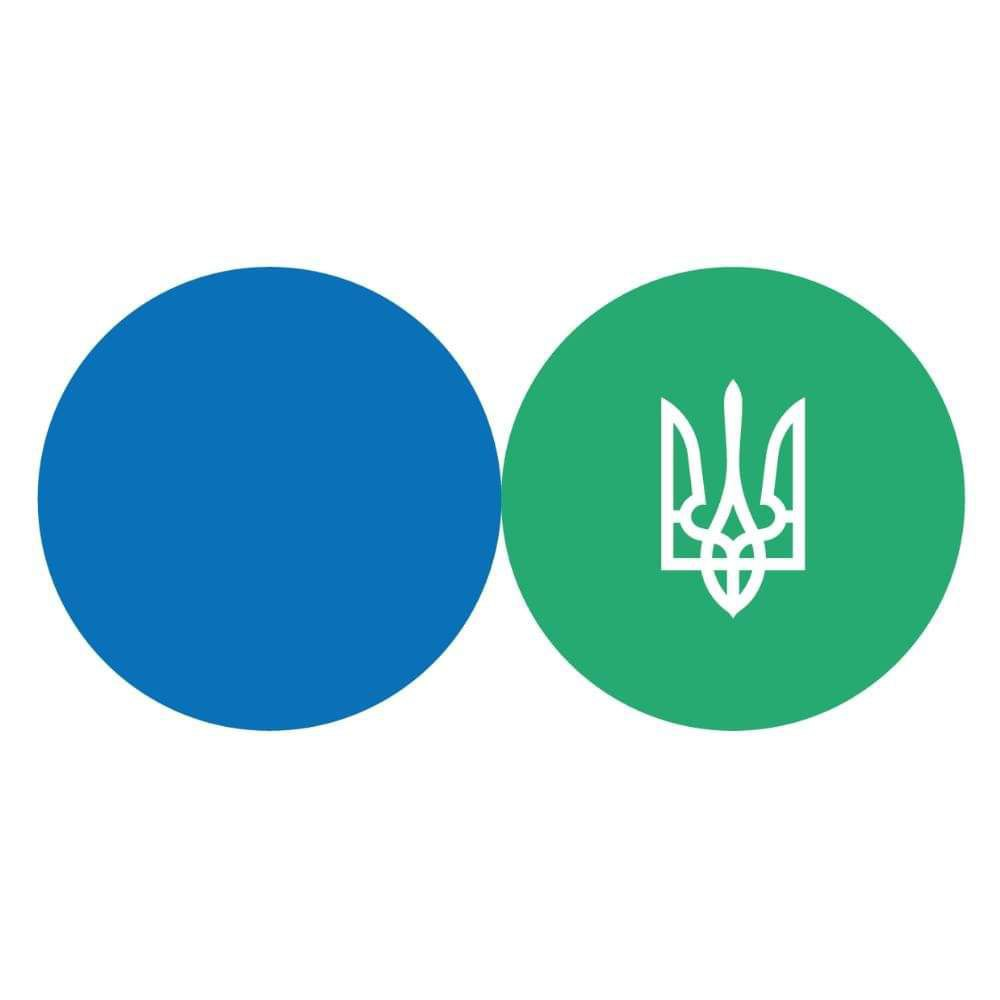 Державна податкова служба України
Головне управління ДПС у місті Києві
Операції з сировинними товарами
Рекомендований перелік джерел інформації для отримання котирувальних цін:

Argus Media Ltd

Refinitiv Holdings Ltd

S&P Global Platts (S&P Global Inc.)

Держзовнішінформ

Укрпромзовнішекспертиза
Перелік опубліковано на сайті ДПС України: tax.gov.ua
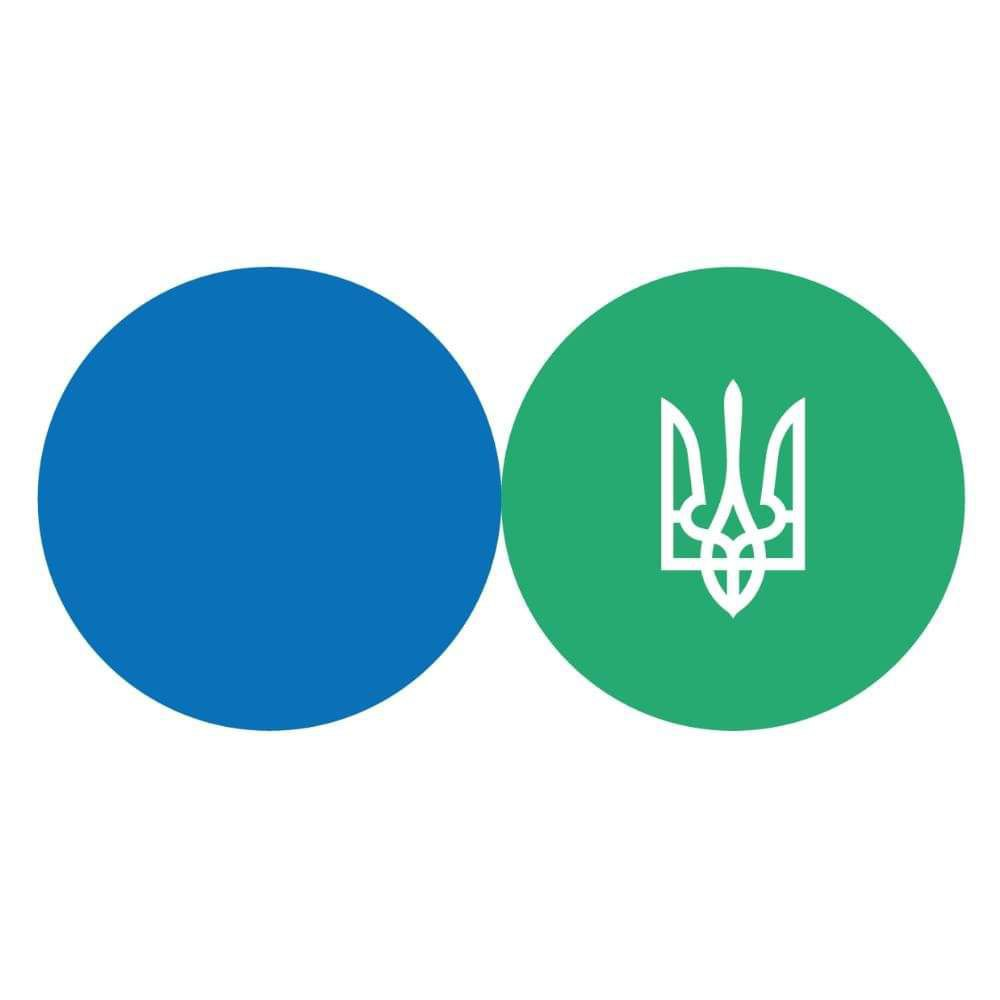 Державна податкова служба України
Головне управління ДПС у місті Києві
Сайт ДПС України: tax.gov.ua
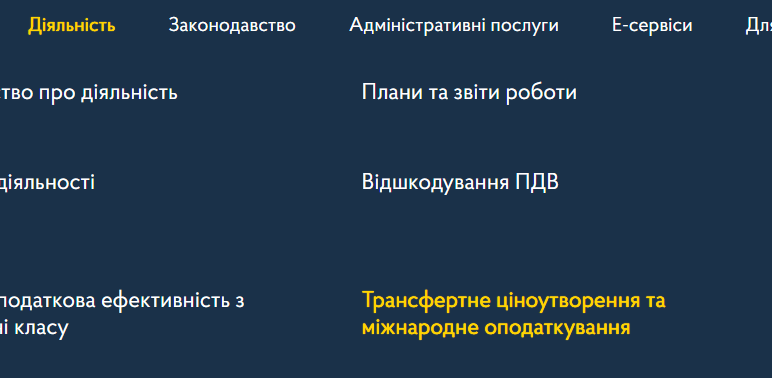 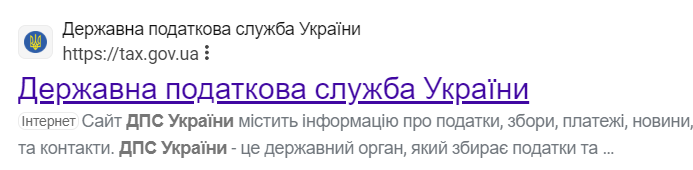 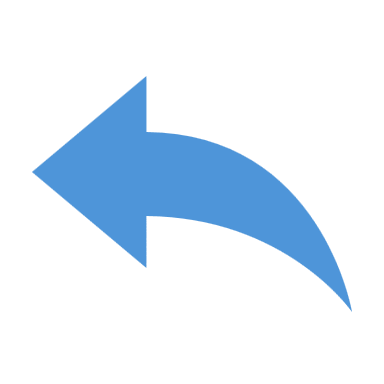 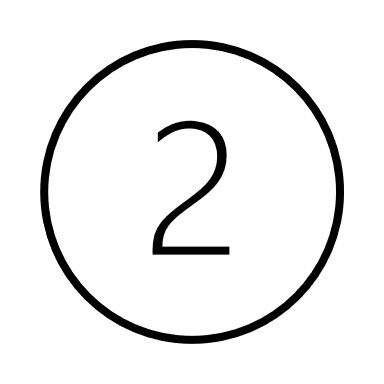 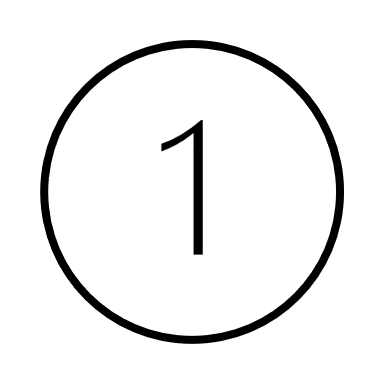 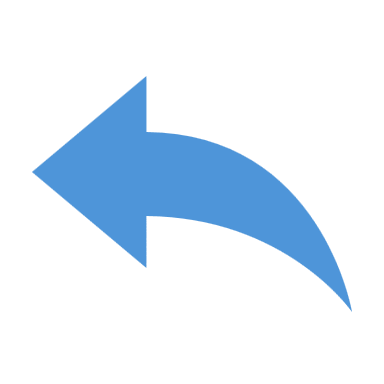 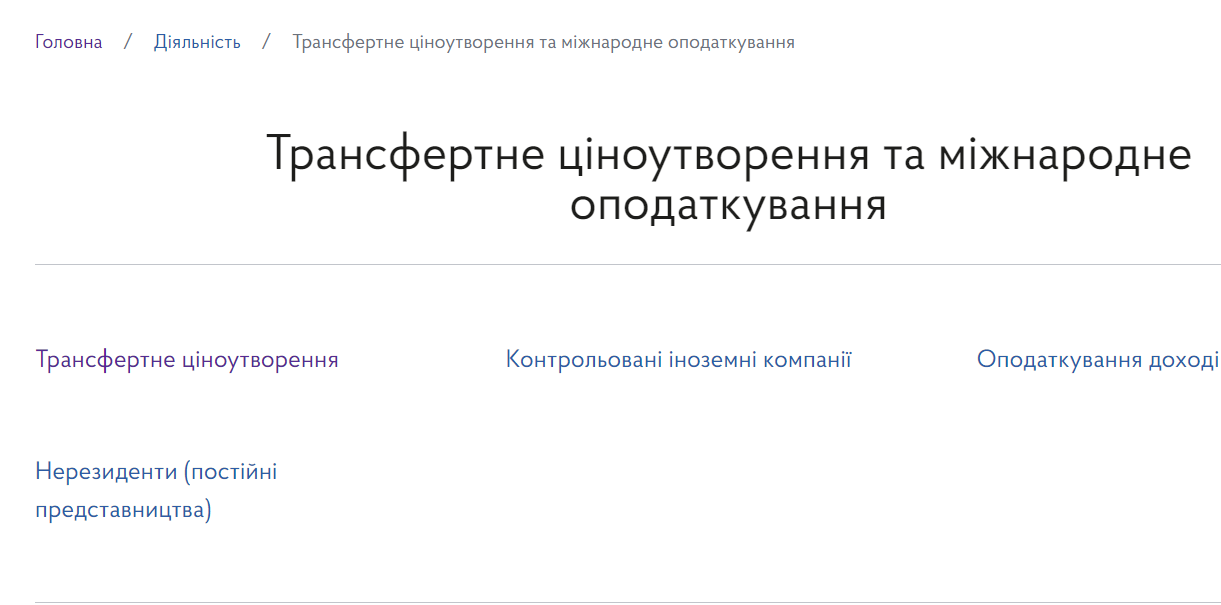 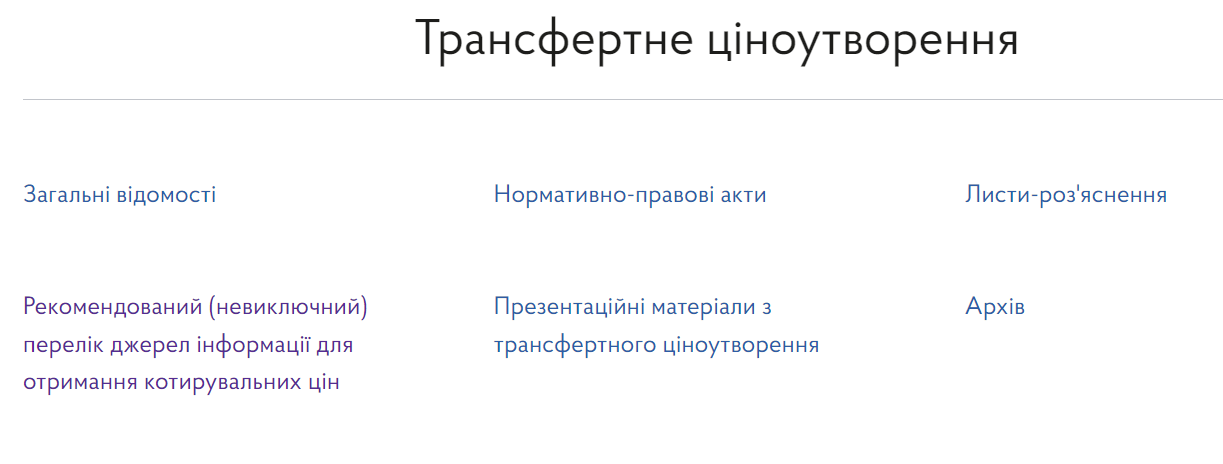 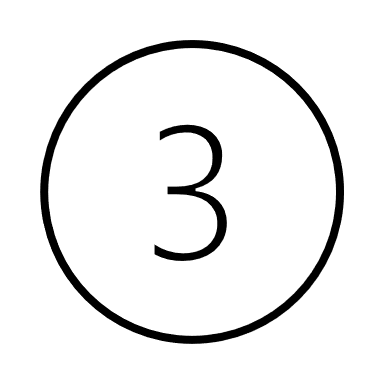 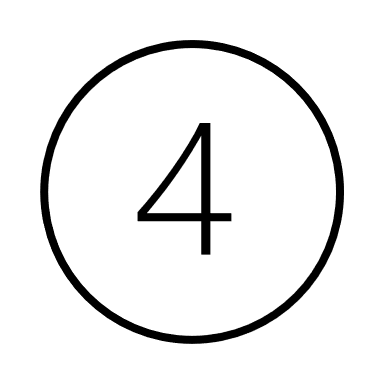 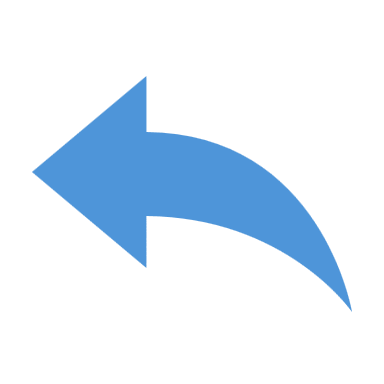 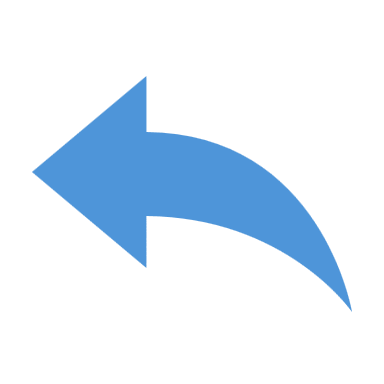 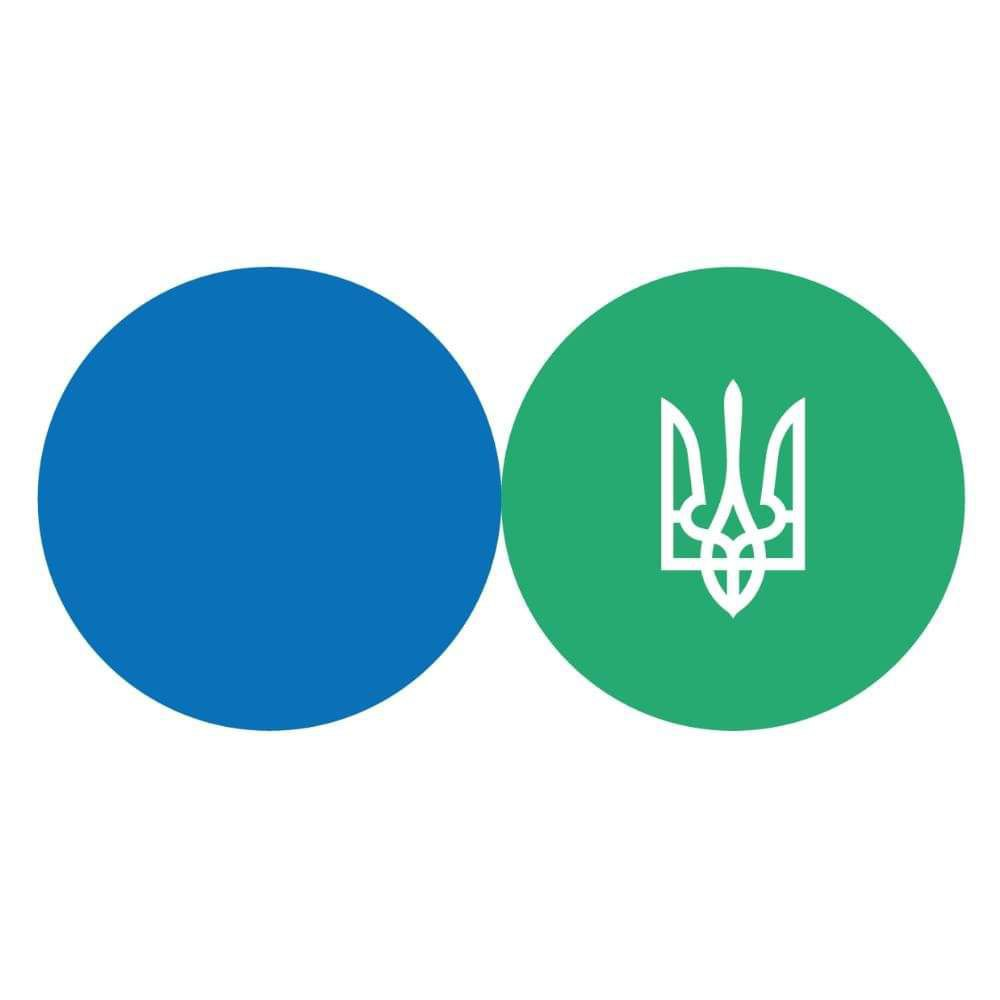 Державна податкова служба України
Головне управління ДПС у місті Києві
Використання методів рентабельності для сировинних товарів
Платник податків у документації з трансфертного ціноутворення повинен:
Відповідно до п. п. 39.3.3.4 п. п. 39.3.3 п. 39.3 ст. 39 ПКУ для контрольованих операцій з сировинними товарами встановлення відповідності умов контрольованих операцій принципу «витягнутої руки» здійснюється за методом порівняльної неконтрольованої ціни
обґрунтувати НЕможливість застосування методу ПНЦ
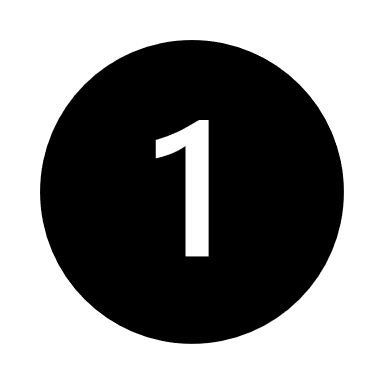 зазначити інформацію про всіх осіб, які брали участь у ланцюгу постачання таких товарів
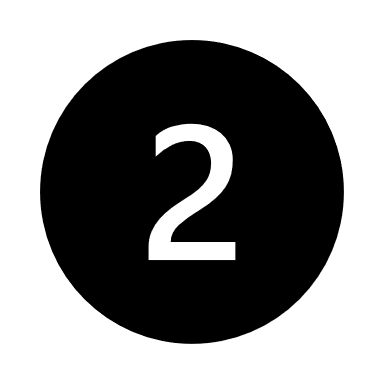 Приклад ланцюга постачання
Непов’язана особа
Виробник
Платник податків
Контрагент
КО
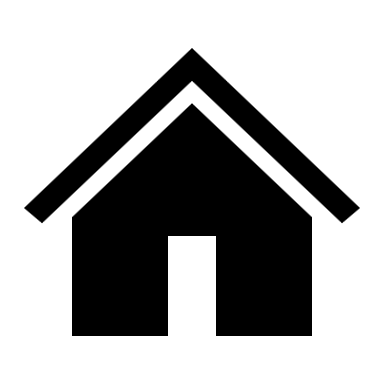 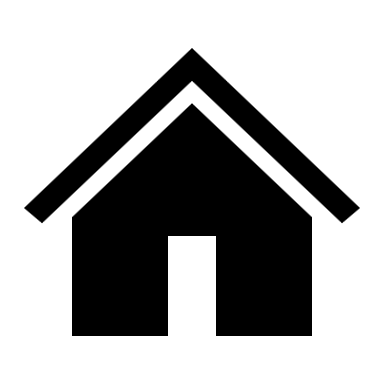 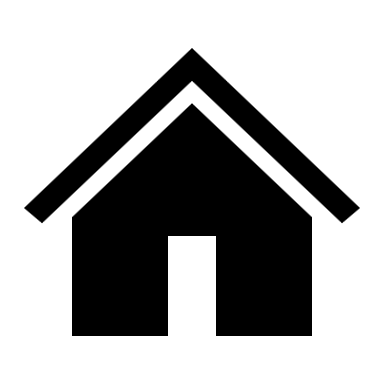 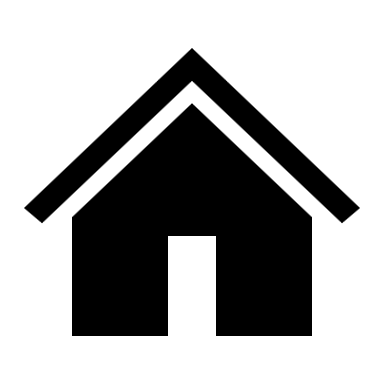 Рентабельність всіх осіб у ланцюгу постачання
Правова база: п. п. 39.3.3.8 п. п. 39.3.3 п. 39.3 ст. 39 ПКУ
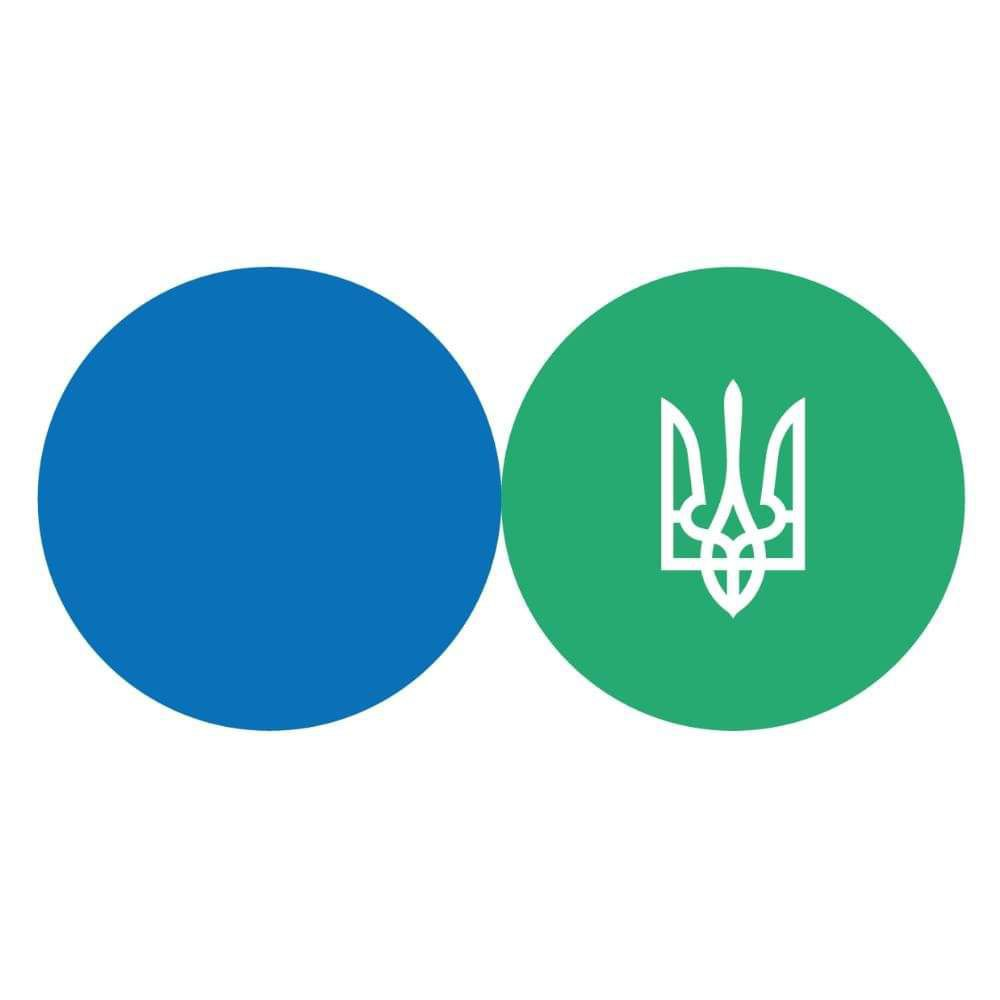 Дякуємо за вашу увагу!
Державна податкова служба України
Головне управління ДПС у місті Києві